Calendar Ownership
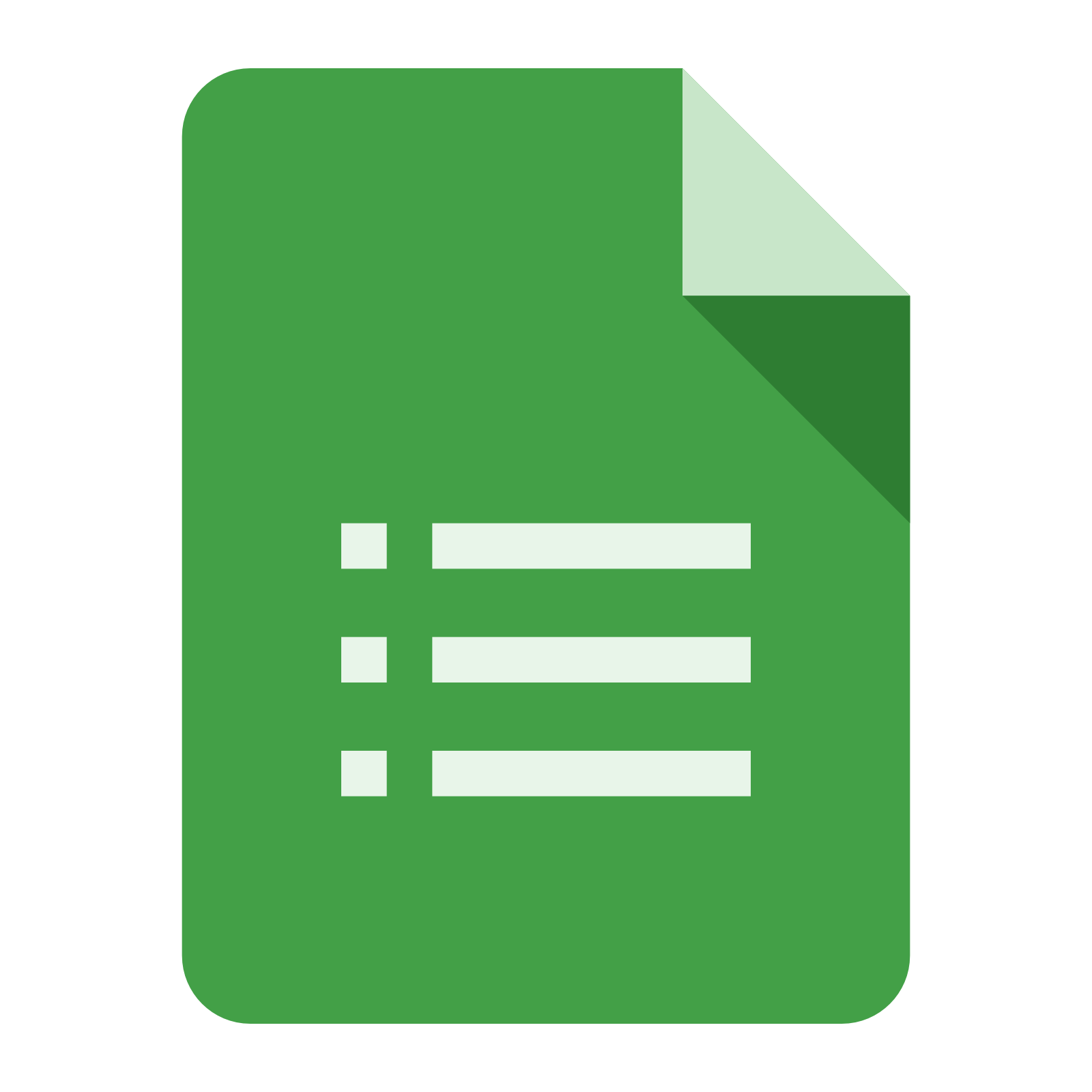 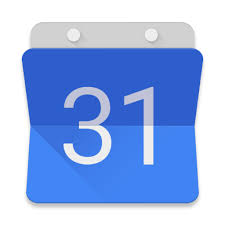 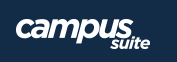 Teachers submit calendar request form
Calendar owner approves request
Google Calendar
School Website
Automatic upload